Interfacultaire Lerarenopleidingen
Bewuster formuleren aan de hand van conceptcartoons over evolutie
Evie Goossen, vakdidacticus Biologie UvA
NIBIconferentie, 12 januari 2019
Opzet workshop
Binnenkomst + startopdracht
Presentatie met info en voorbeelden
In groepjes zelf aan de slag
Uitwisselen van gemaakte producten
Welkom & startopdracht 	(je mag gelijk beginnen!)
Op elke tafel liggen A3tjes met afbeeldingen.

Bekijk enkele afbeeldingen

Noteer voor jezelf per afbeelding welke problemen je bij leerlingen met betrekking tot deze afbeelding bent tegengekomen of verwacht.
Conceptcartoons
Wat zijn het?
Wat is de meerwaarde voor de les?
Hoe kun je ze inzetten?
Uitproberen
denken - delen - uitwisselen
formuleren
Waarom extra aandacht?
Hoe kun je leerlingen ondersteunen?
Belang van goed formuleren
Als docent heb je slecht zicht op de aard van het probleem (kennis te kort of formuleringsprobleem?)
Leerlingen verliezen (onnodig?) veel punten op toetsen en examen door slecht formuleren
Belang van formuleren: expliciete eis in de eindtermen
Subdomein A9: Waarderen en oordelen 
Subdomein A11: Vorm-functie denken 
Subdomein A12: Ecologisch denken 
Subdomein A13: Evolutionair denken 
Subdomein A14: Systeemdenken 
Subdomein A15: Kennisontwikkeling en -toepassing
Leerlingen maakten de meeste fouten in de volgende categorieën
Vraag niet beantwoorden		
(antwoord zou goed zijn geweest als de vraag geheel of gedeeltelijk in het antwoord was verwerkt)
Signaalwoord
(onjuist voegwoord: omdat, voordat, nadat, tot, terwijl, als, toen)
Onvolledig Redeneren 	
(stappen in de redenering worden overgeslagen)
Foutieve Verwijzing 	
(het, die, er, dan)
Taalverzorging 	
(zinsbegrenzing, correct Nederland)
Train leerlingen om beter te formuleren
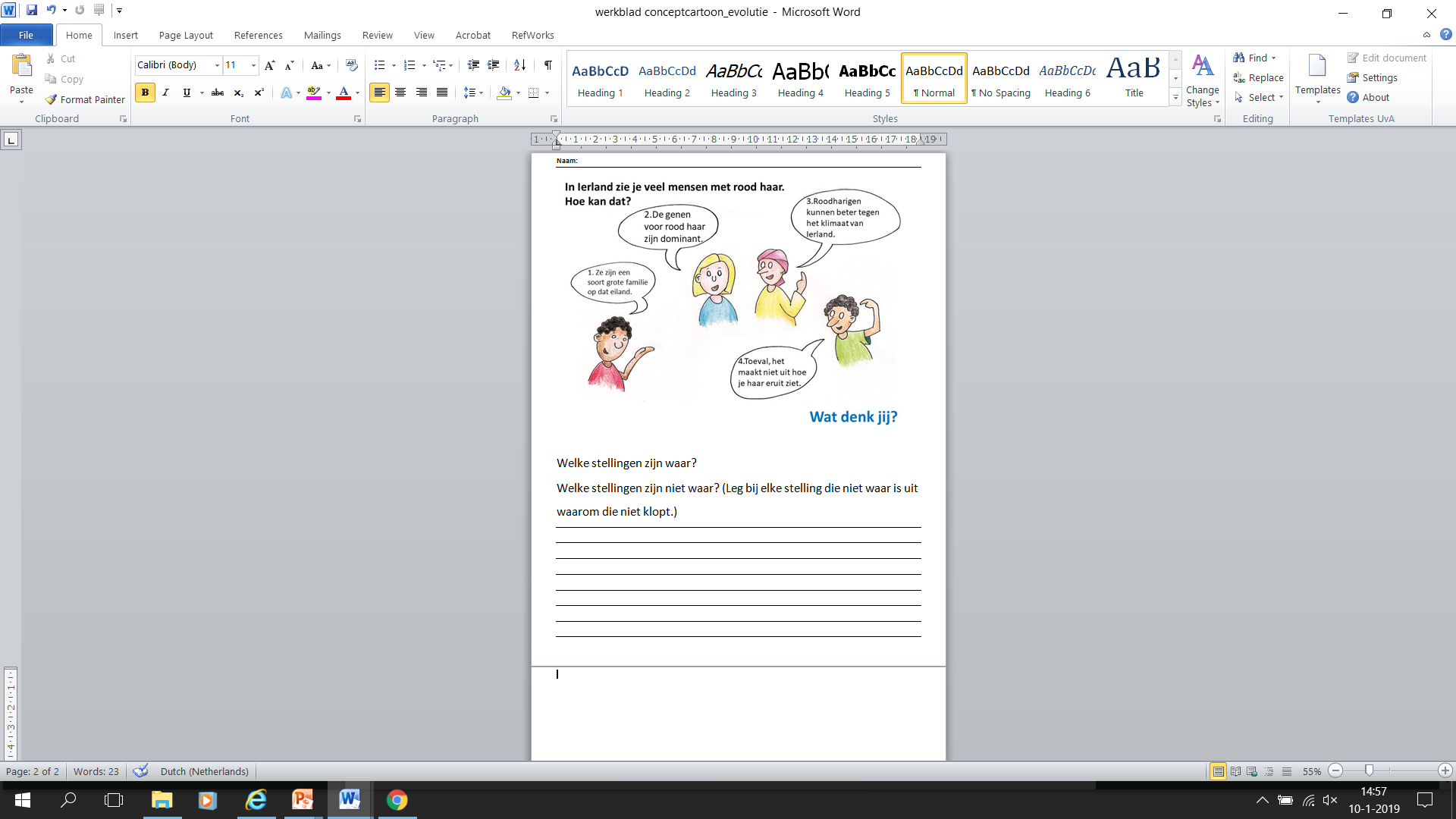 Let dit keer op het gebruiken van de goede voegwoorden (omdat, hierdoor, nadat, etc.)
Gebruik in je uitleg minimaal één van de volgende woorden: recessief, homozygoot, homoloog, adaptatie, selectie, fenotype, genotype)
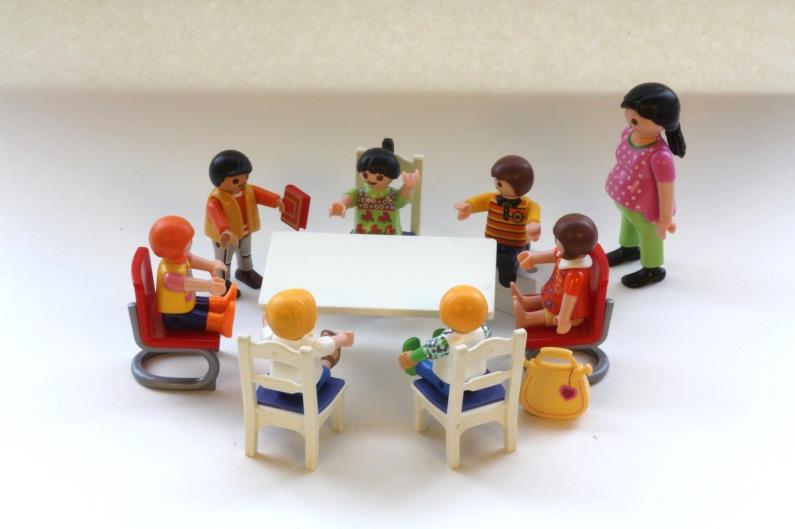 Aan de slag
Conceptcartoons maken 
+ 
een opdracht om schriftelijk te formuleren
Nee, de bloemen zorgen juist voor ………
Vogels ……………………….......
Dat is hetzelfde als bij …………
Je ziet hier duidelijke dat …….
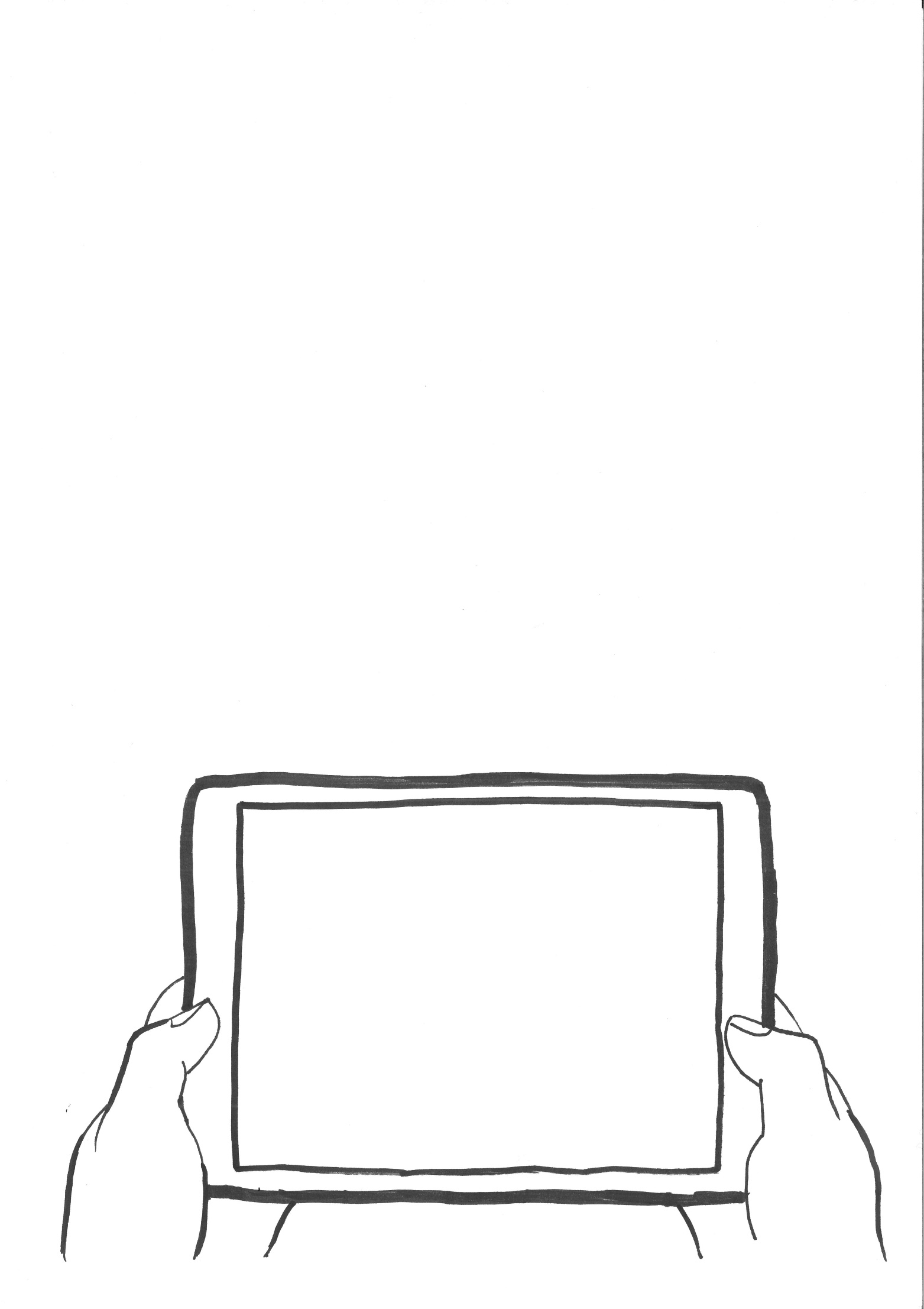 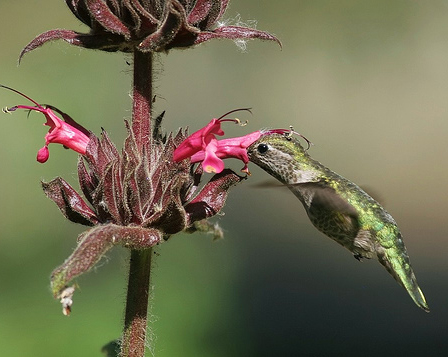 Scharnierwoorden (signaal- , verbindings- of koppelwoorden)
Zelf geen zin of tijd?
Leerlingen maken zelf een conceptcartoon bij ordening
Dierenrijk (zonder gewervelden)
4. Weekdieren hebben geen skelet.
2. Mosselen
Hebben ook kieuwen, want ze moeten ook zuurstof uit het water halen.
3. Rupsen zijn ook insecten, want we hebben zes echte poten.
1. Koraal is ook een plant en ik lijk heel erg op een boom.
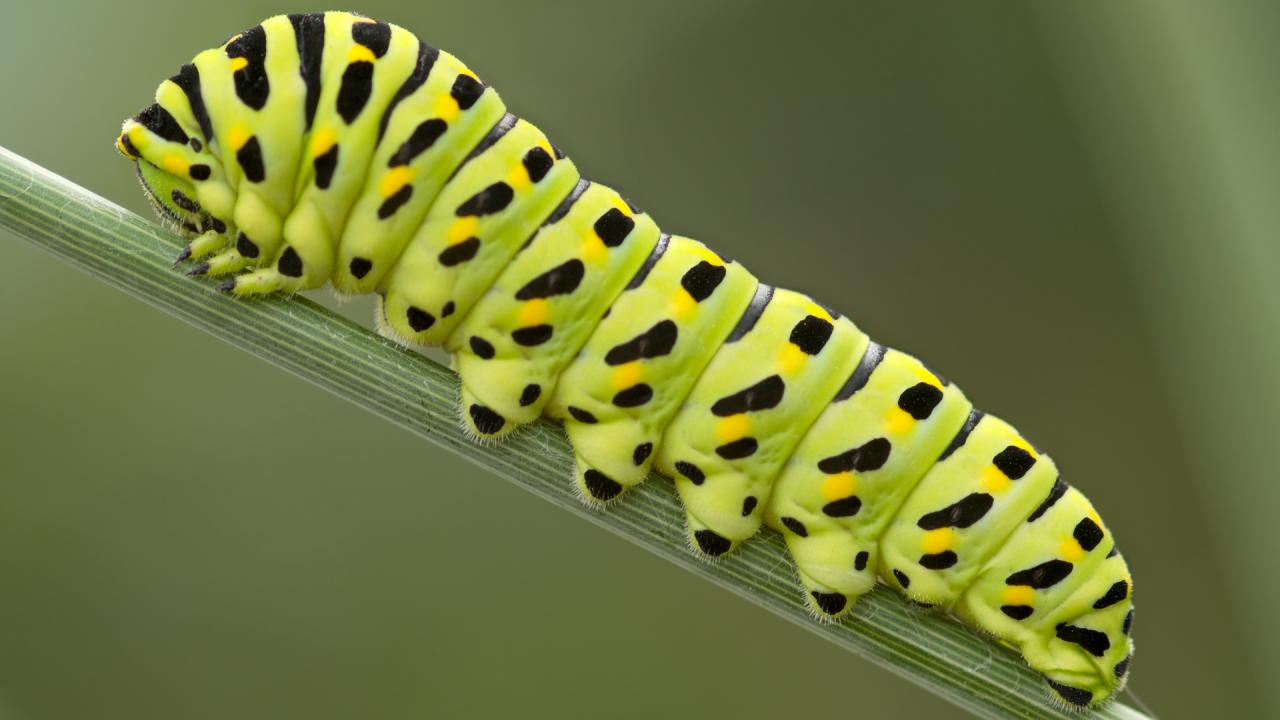 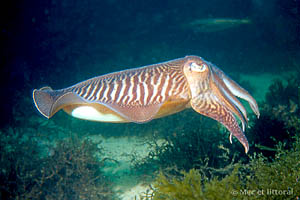 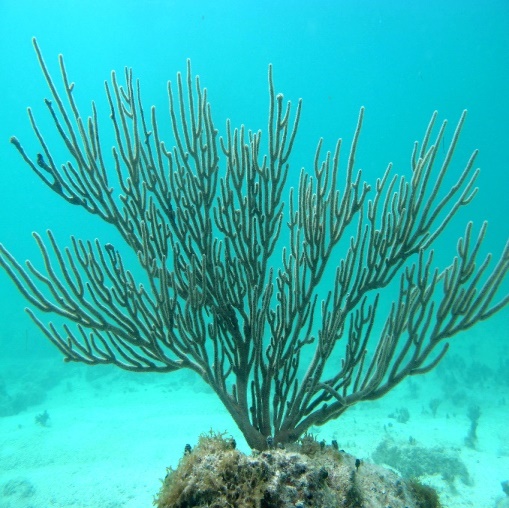 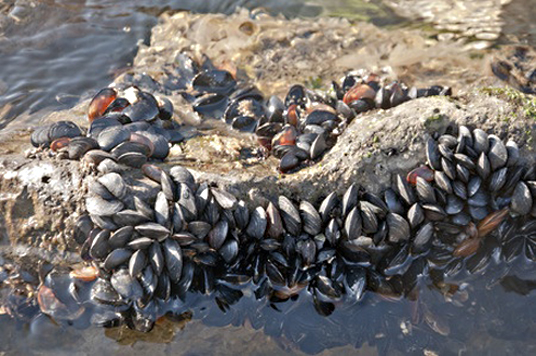 Bacteriën
Bacteriën hebben net als dieren en planten een spoelfiguur waardoor de chromosomen uit elkaar worden gehaald tijdens de mitose.
Bacteriën zijn zo klein dat er niet één groot circulair DNA-molecuul in kan zitten en het DNA dus spiraalsgewijs is opgerold zodat het wel past.
Als een bacterie doodgaat, komen delen van het DNA-molecuul vrij en kunnen andere bacteriën die opnemen.
Er bestaan bacteriën met zweepharen.
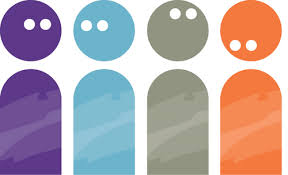 Bij bacteriën ontstaat geen spoelfiguur. Elk van beide kringvormige DNA-moleculen zit op een bepaalde plaats vastgehecht aan het celmembraan waardoor er een goede verdeling van het DNA is.
Het chromosoom van een bacterie bestaat slechts uit één groot circulair DNA-molecuul. Bij planten en dieren is het spiraalsgewijs opgerold.
Goed
Goed
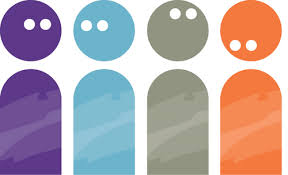 Achtergronden
Conceptcartoons

Kamp,M. (2004). Leuker kunnen we het wél maken. Het succes van conceptcartoons. Niche 35, 30-33

Keogh & Naylor (2010) concept cartoons, teaching and learning in science: an evaluation, International Journal of Science Education., 21:4,431-446.

Aandacht voor formuleren

SLO website over taalgericht onderwijs: http://taalgerichtvakonderwijs.nl/werken-aan-vaktaal

Visser, T. (2016). Onderzoek naar verbetering van taalvaardigheid van 4-havo leerlingen bij scheikunde en biologie. Landelijke Werkconferentie Platform Taalgericht Onderwijs : Werken aan vaktaal, 28-30.

Visser, T., Coenders, F., & Ornée, G. (2016). Taalvaardigheid bij scheikunde en biologie. NVOX, 5, 250-251.)